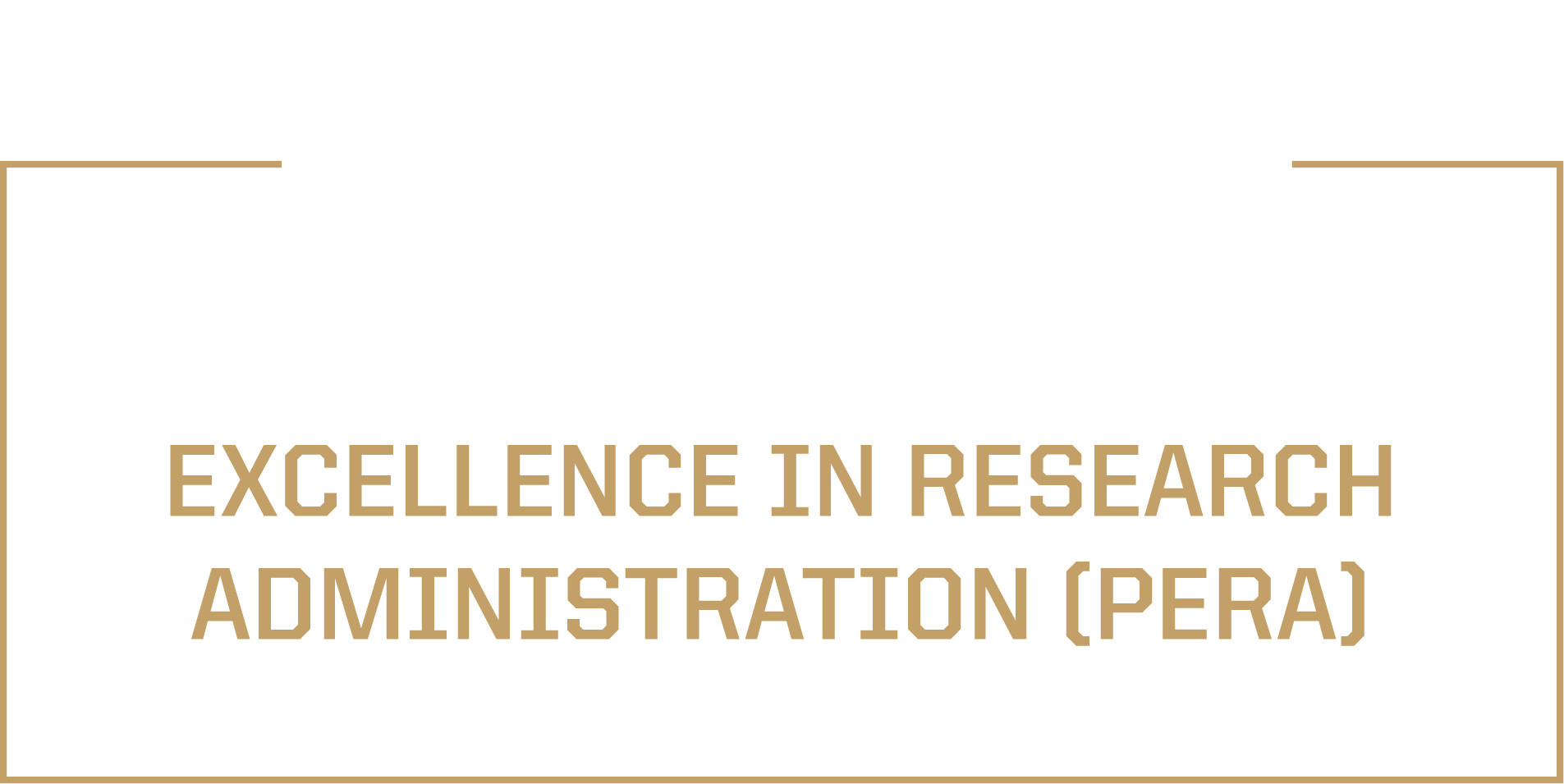 Purdue Excellence in Research Administration (PERA)
2023-2024
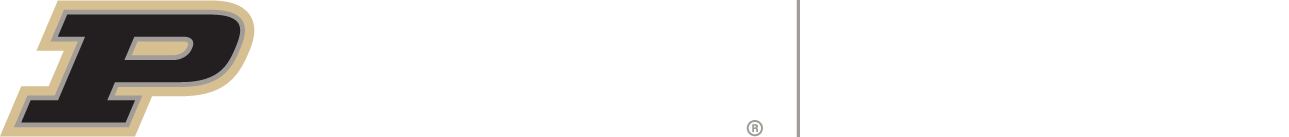 1
4/22/2024
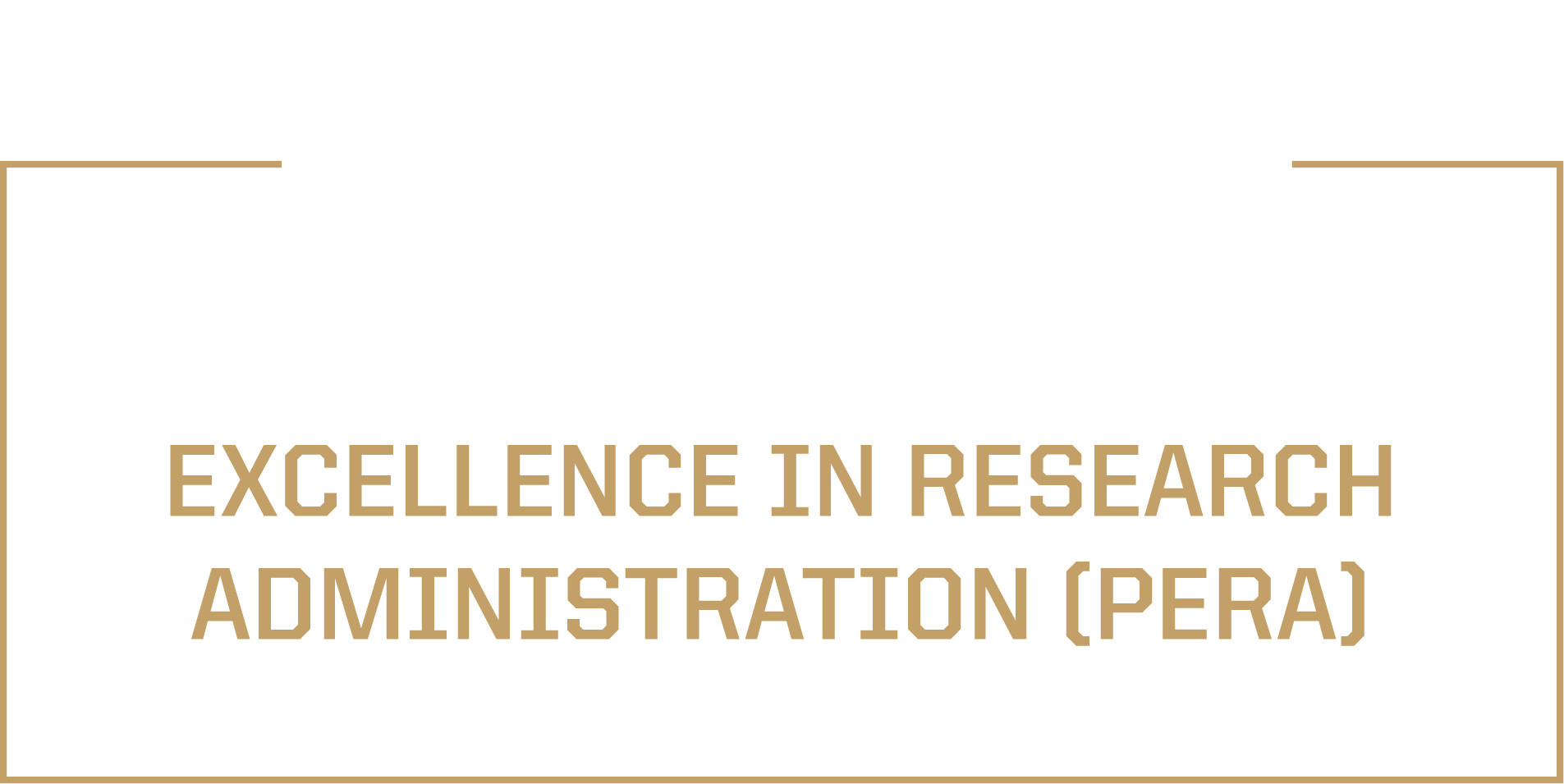 What is PERA?
PERA represents Purdue’s first fully integrated research administration system and will replace a variety of independently configured research administration systems. 

PERA is Purdue’s name for the Huron Research Suite, a next-generation system that automates processes required to apply for research grants, manage research funding, and apply to regulatory committees that oversee research with human subjects, vertebrate animals, biohazards, and other compliance matters.
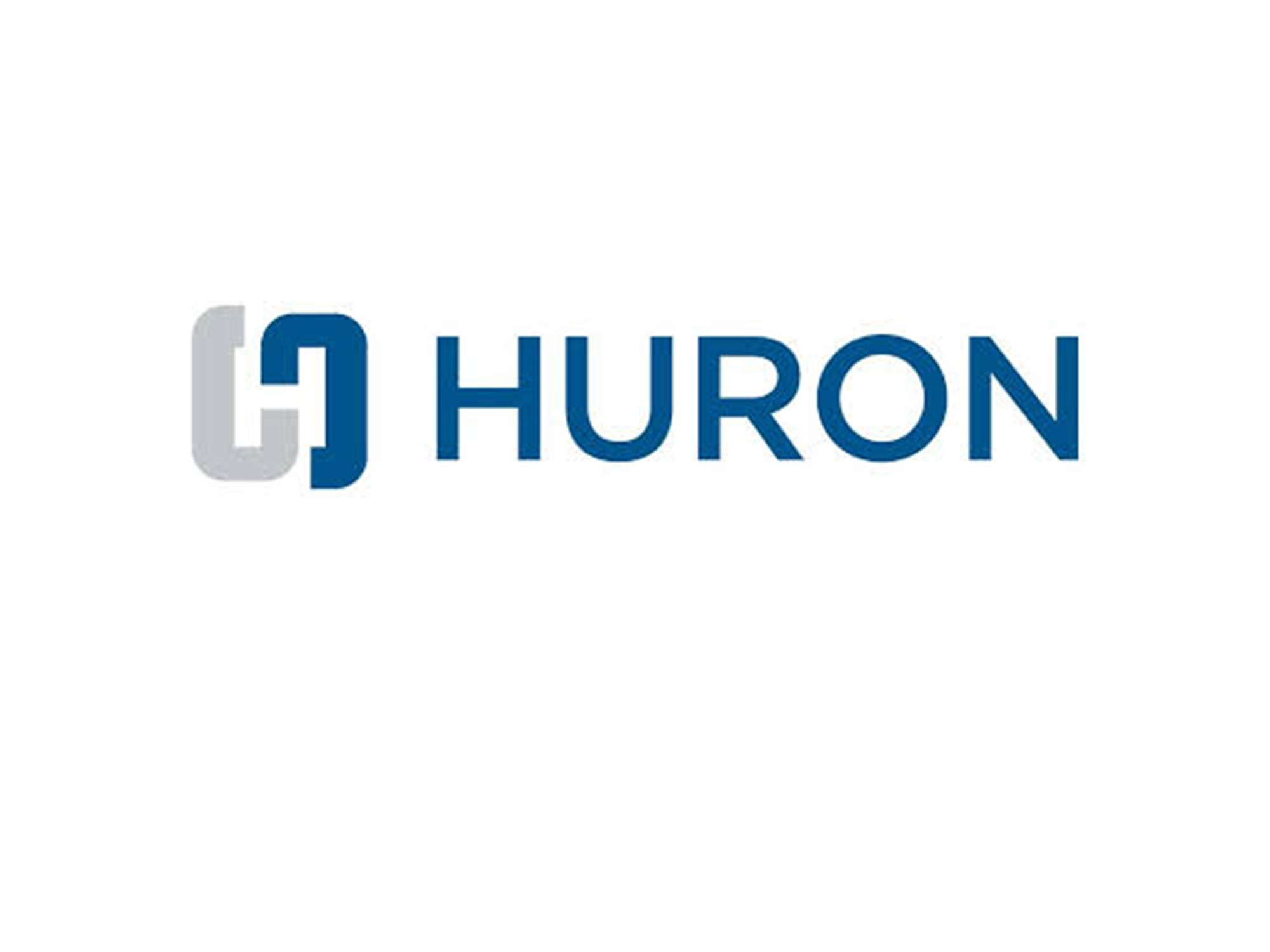 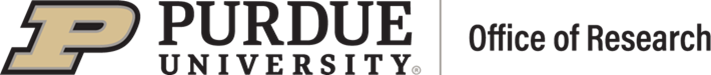 2
4/22/2024
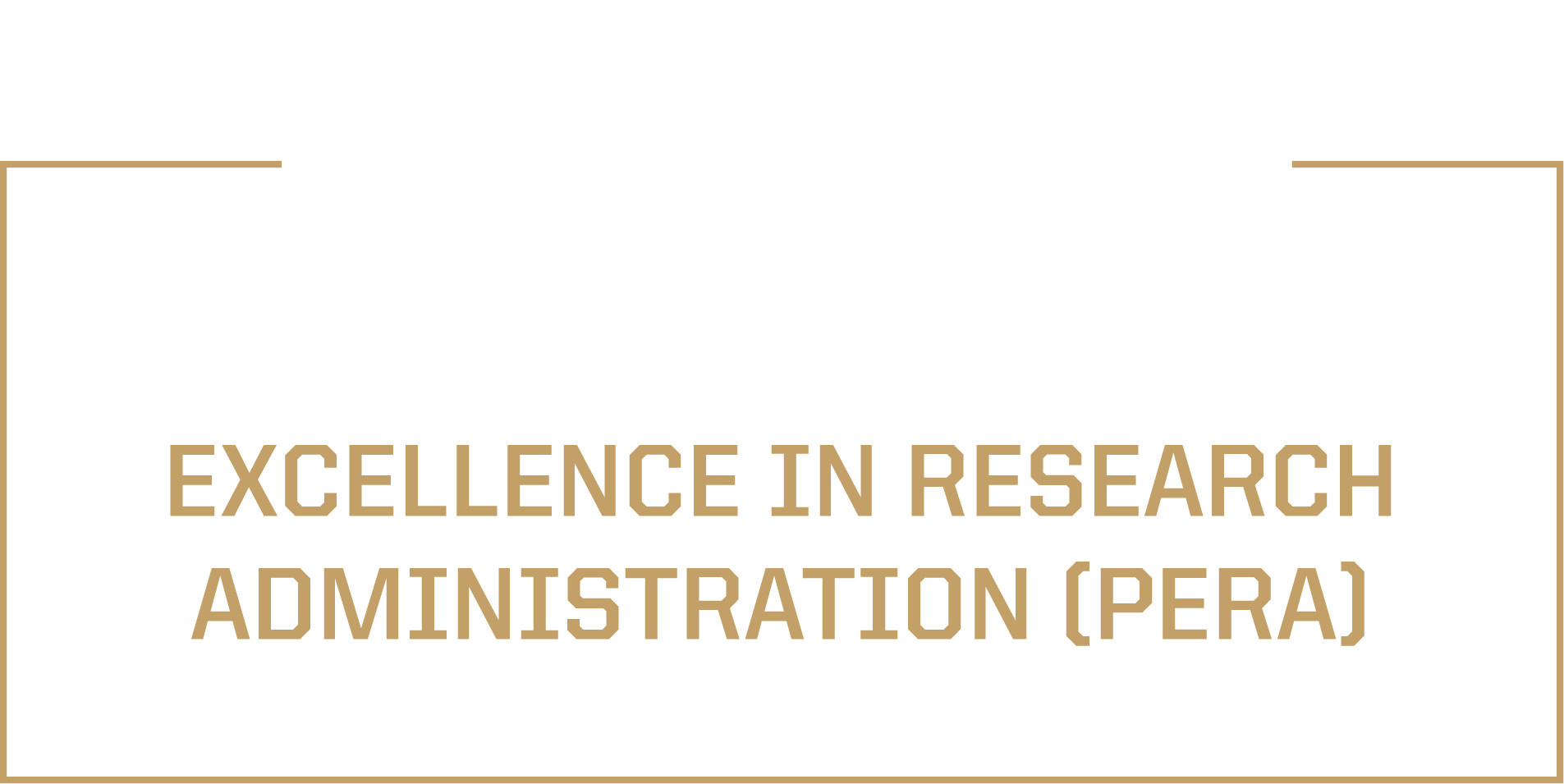 PERA Expectations
“PERA will take us to the next level of sophistication and efficiency in research administration by streamlining and integrating how we operate. PERA will also save researchers time on administrative matters, allowing them to focus more attention on their work.”

Mung Chiang, Purdue University President
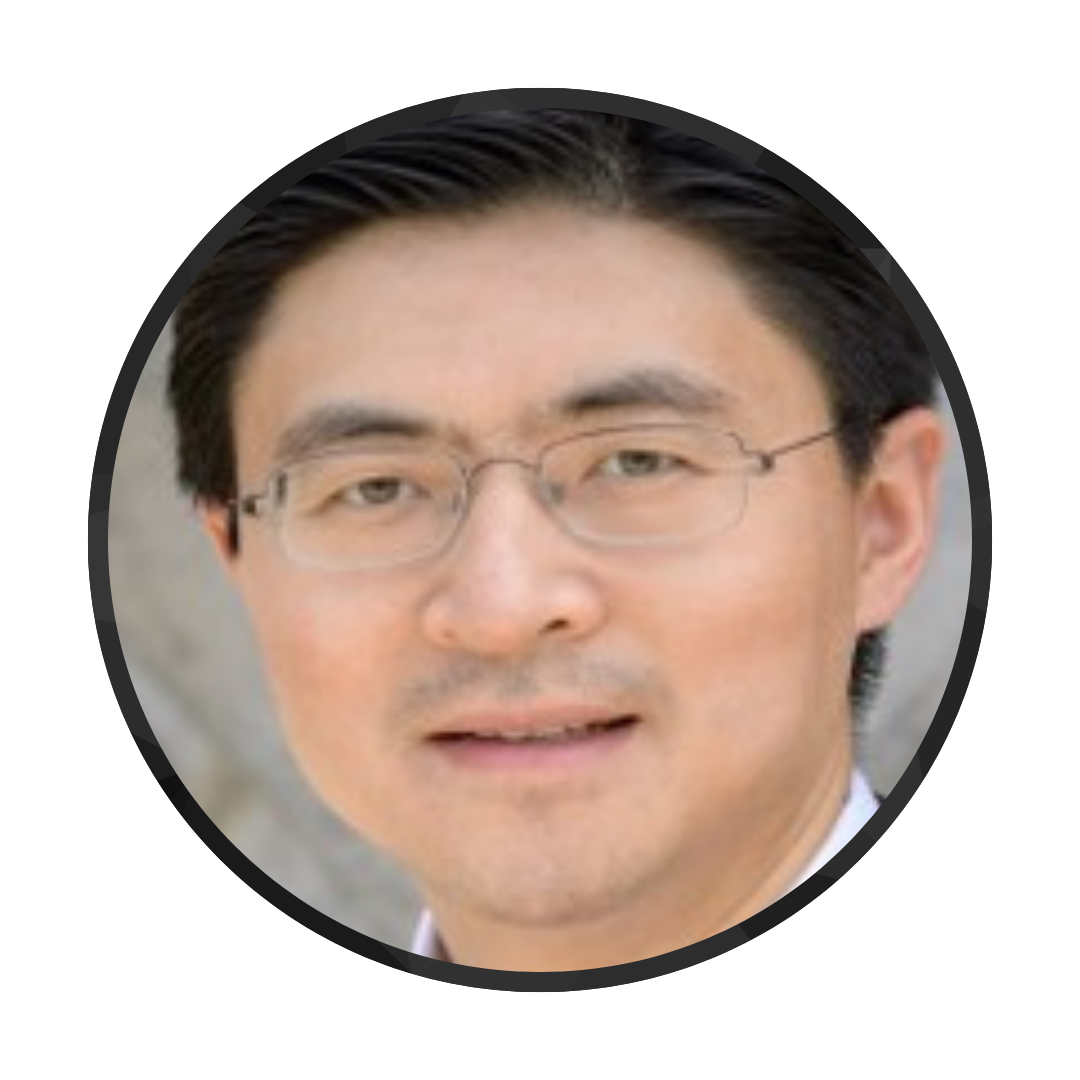 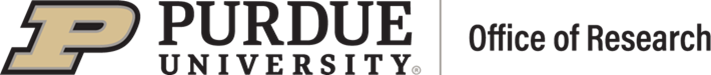 3
4/22/2024
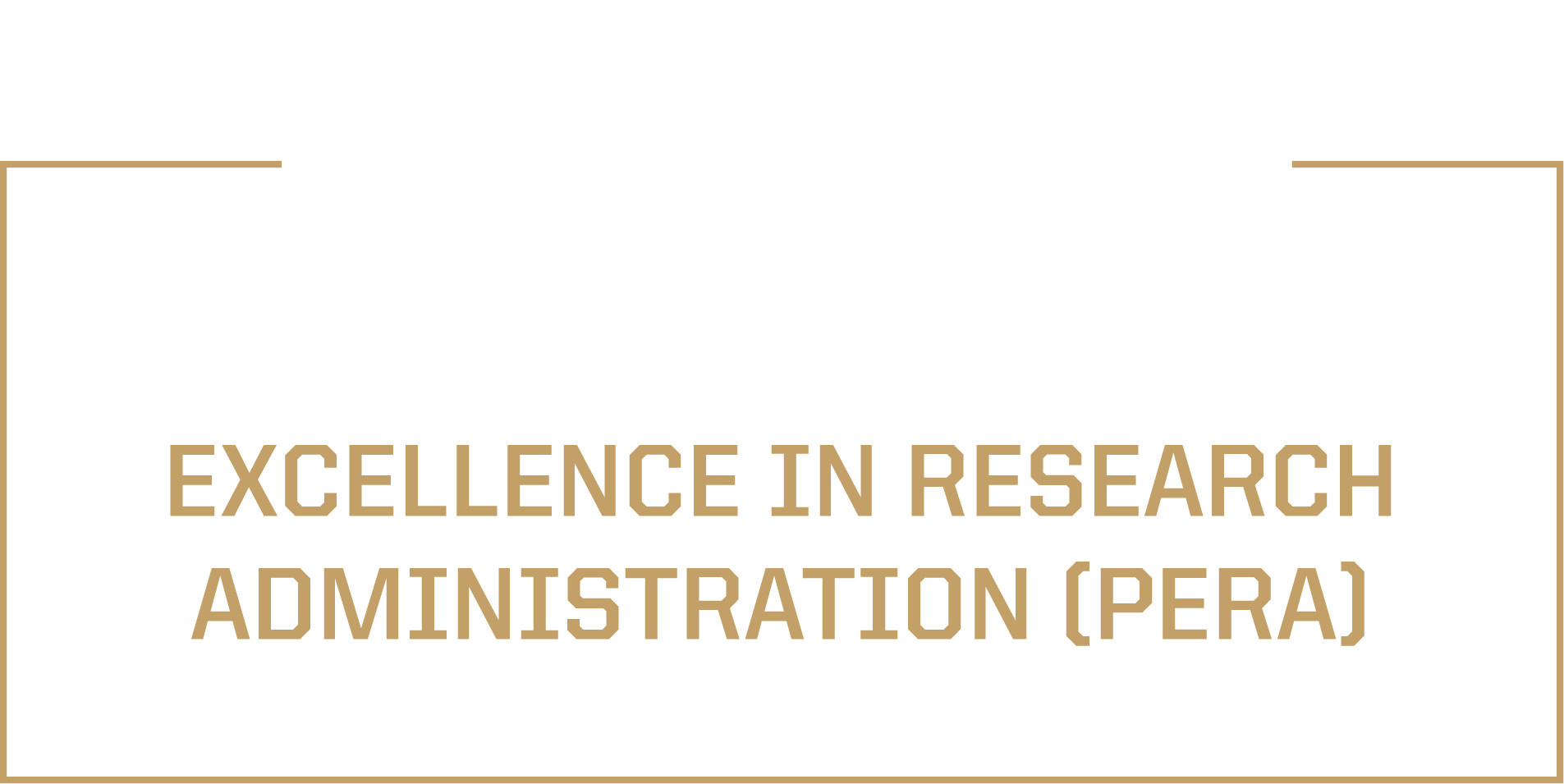 PERA Benefits
These are just a few of the improvements to expect:
Unified platform for managing and monitoring research projects
Enhanced transparency for the Purdue research community
Automated research administration business processes
Dashboard with centralized and consolidated information
Automated workflow, routing, approvals and communication
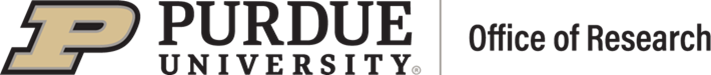 4
4/22/2024
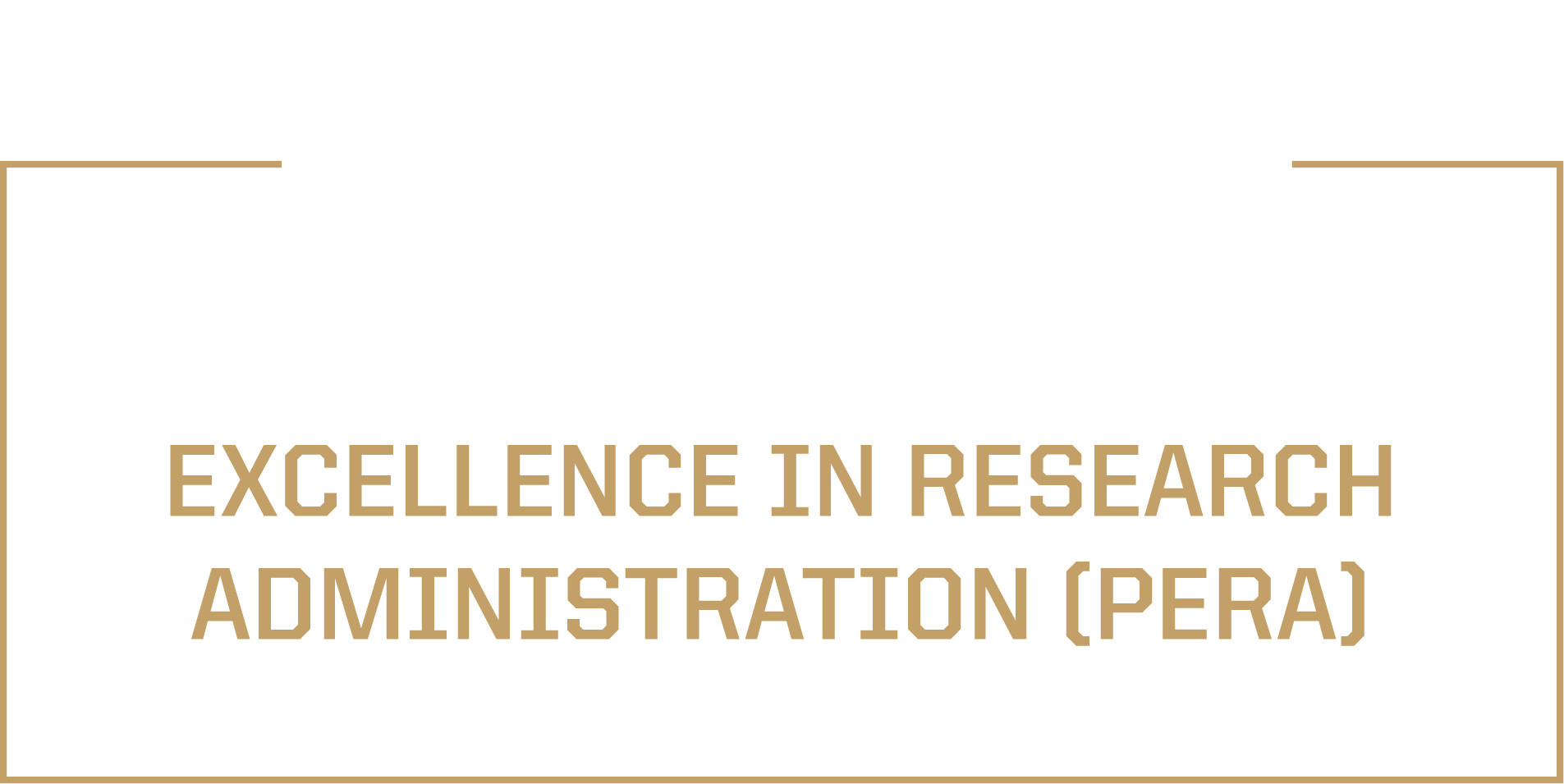 PERA Timeline
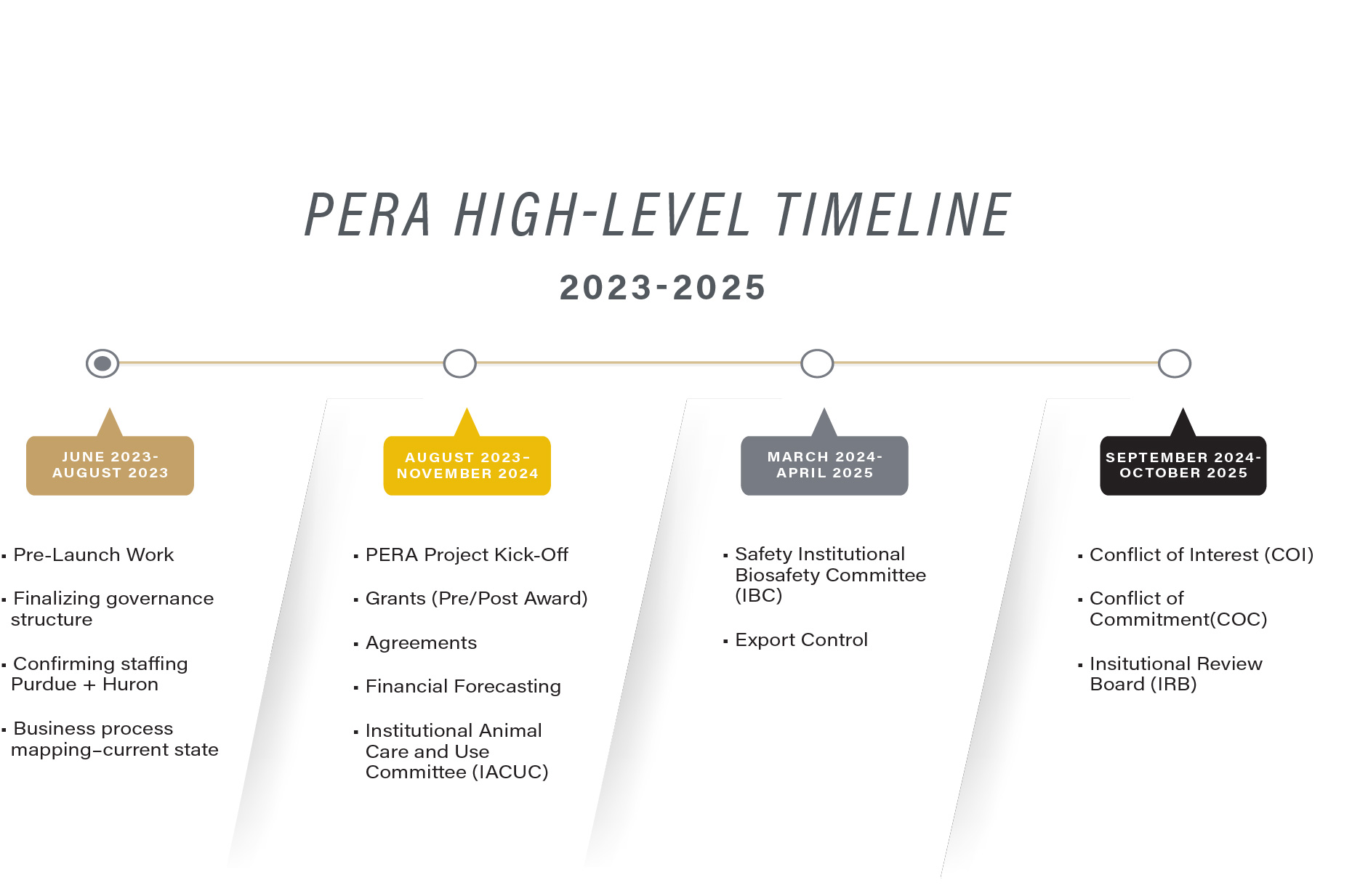 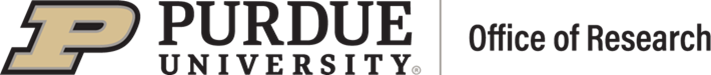 5
4/22/2024
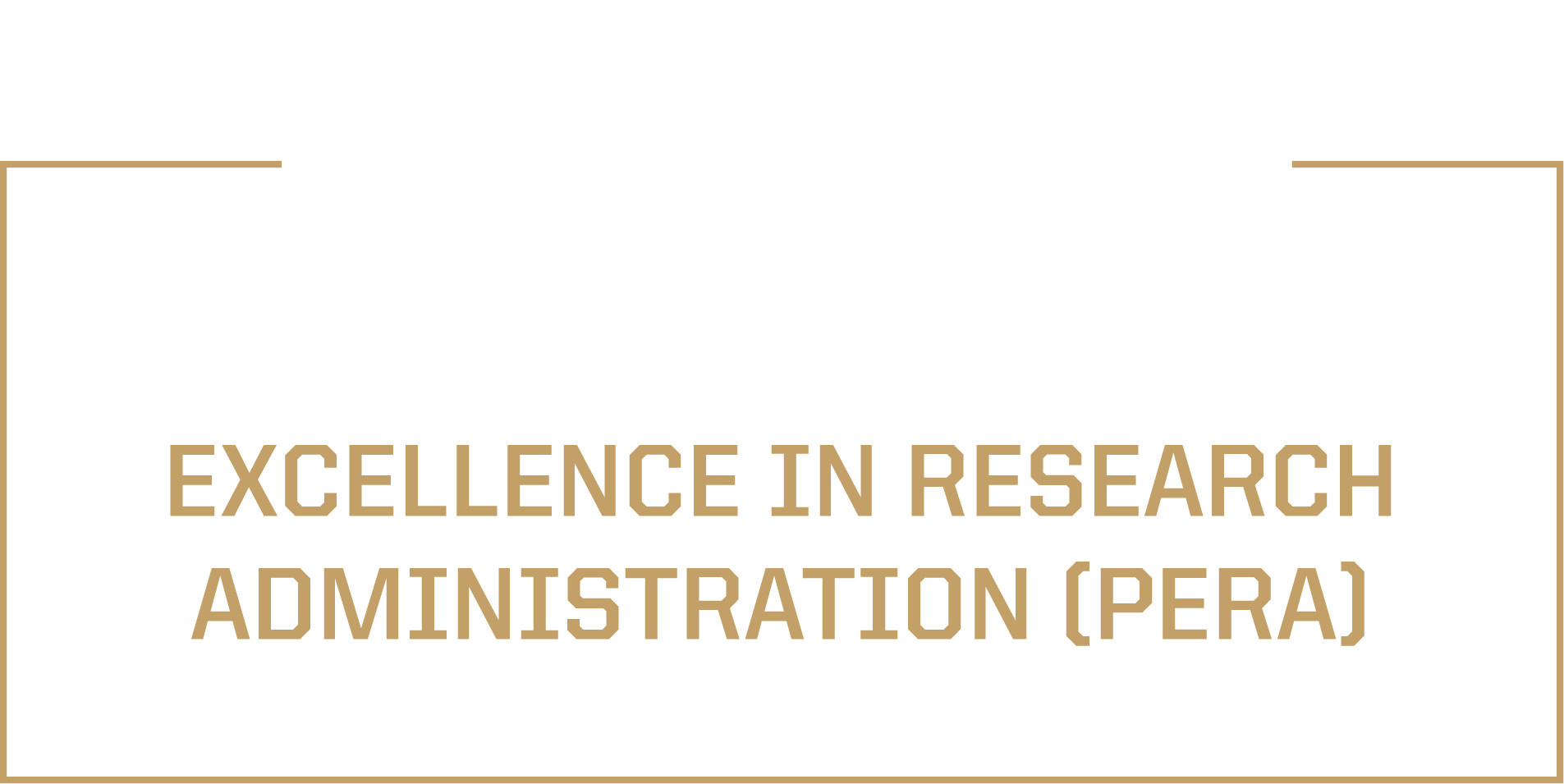 PERA Modules
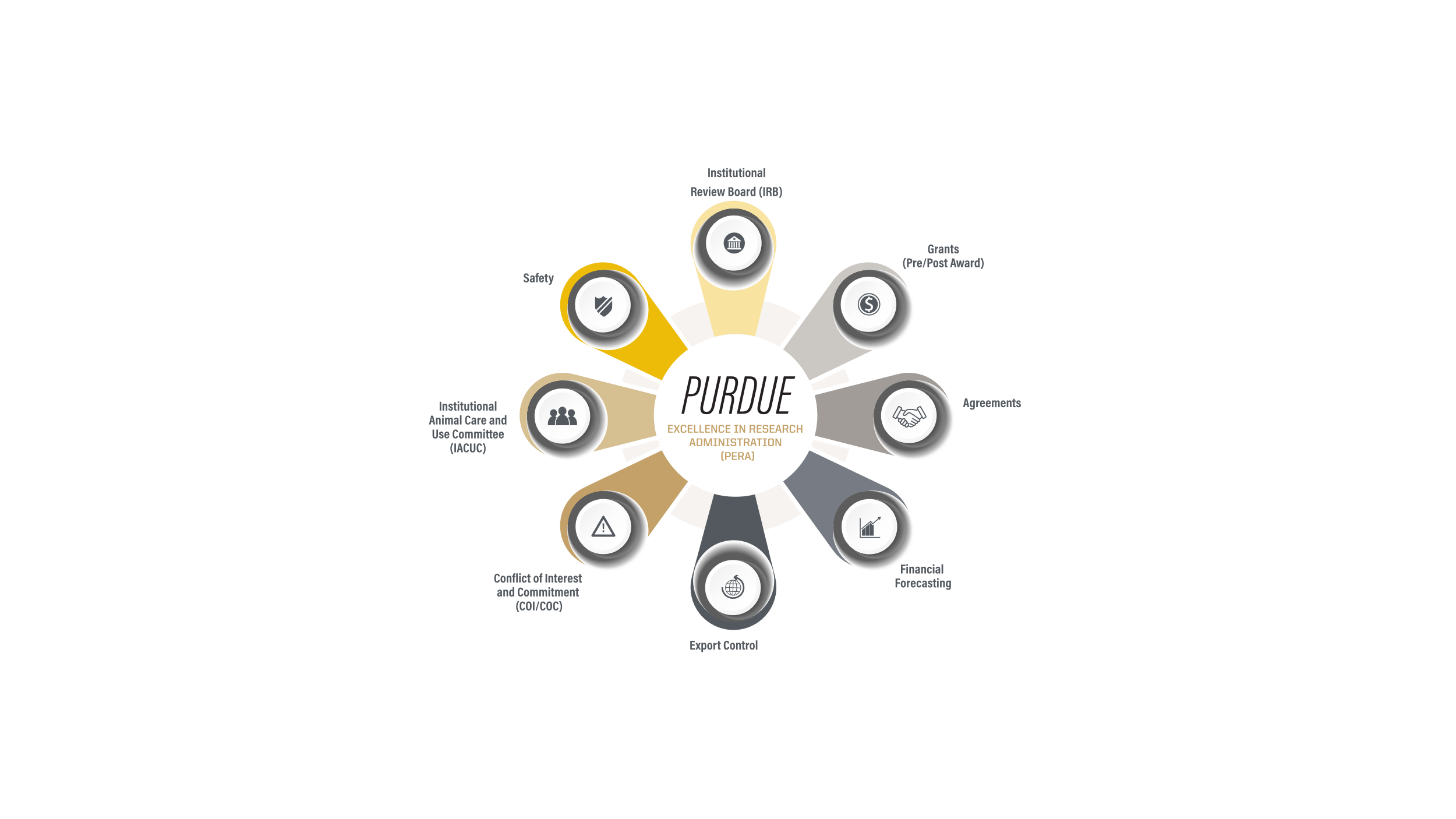 PERA’s first four modules to go live in October 2024 will address the following areas:
 
Grants (pre/post award) 
Agreements 
Financial Forecasting 
Institutional Animal Care and Use Committee (IACUC) 

By October 2025, these modules will be added:
 
Export Control
Safety Institutional Biosafety Committee (IBC)
Conflict of Interest (COI)
Conflict of Commitment (COC)
Institutional Review Board (IRB)
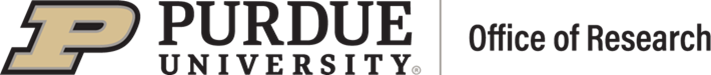 6
4/22/2024
Communication update
PERA Module (Purdue applications)
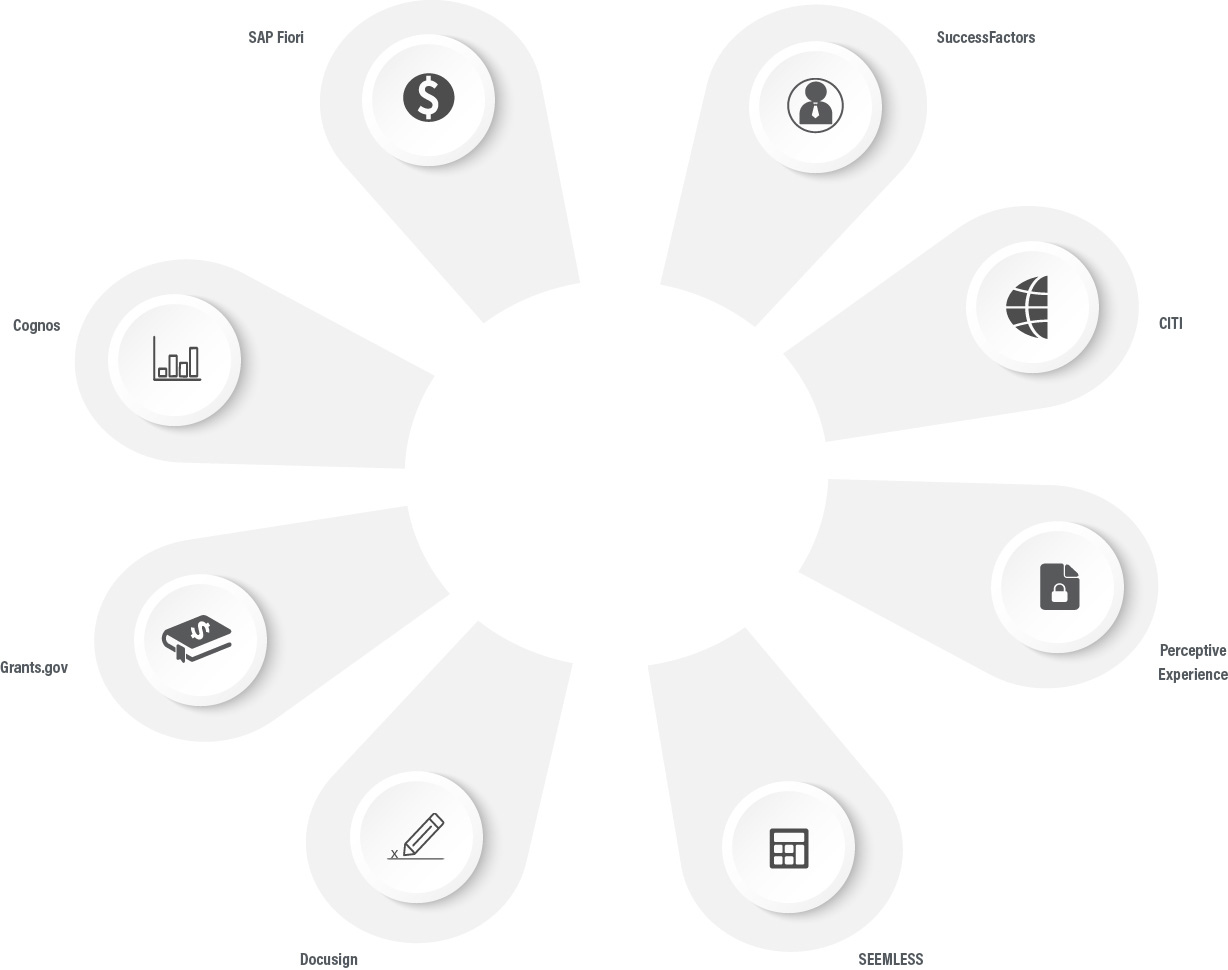 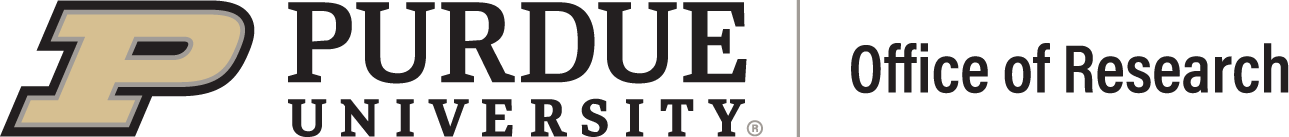 7
4/22/2024
Communication update
PERA Module (Phase 2)
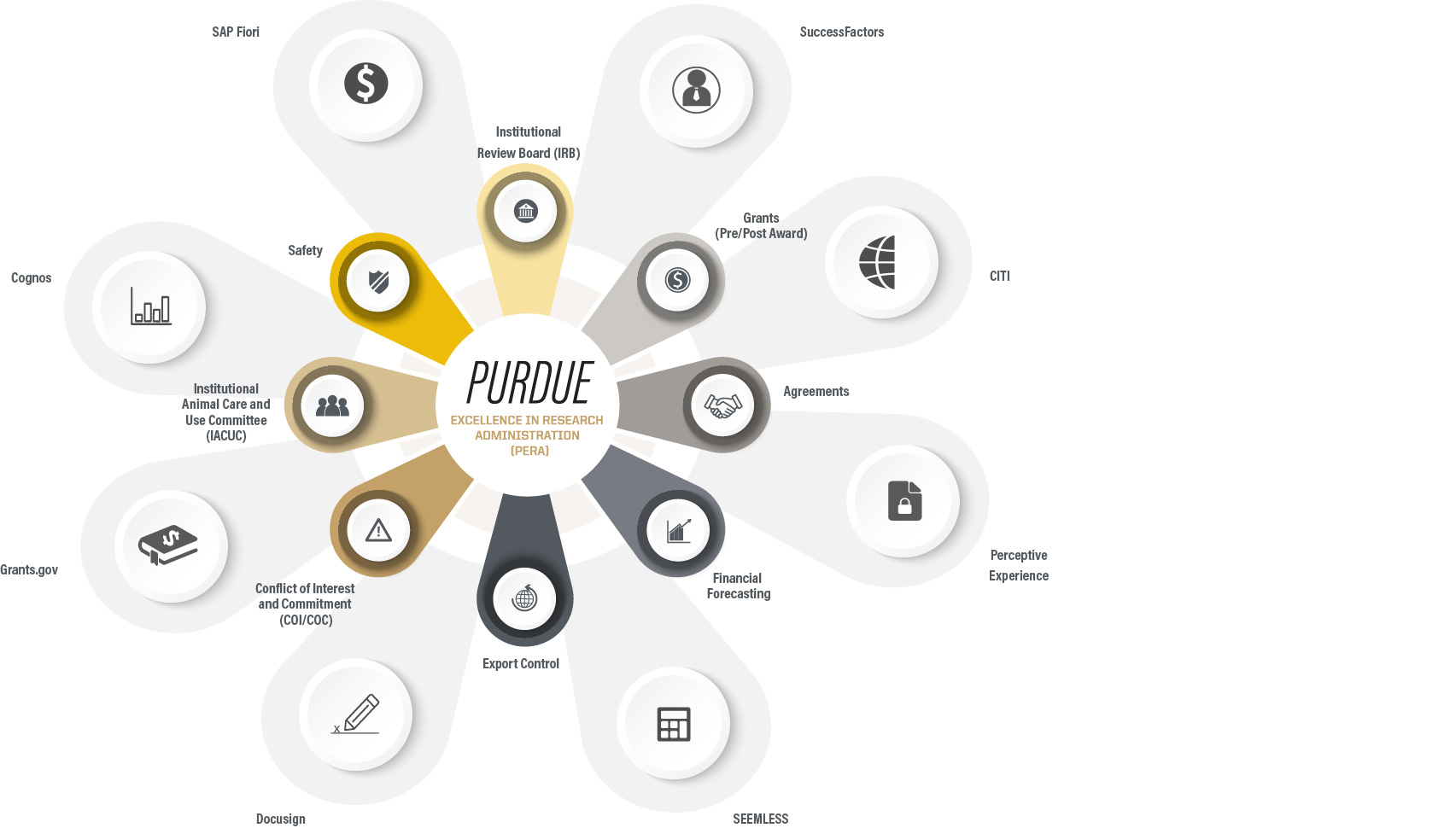 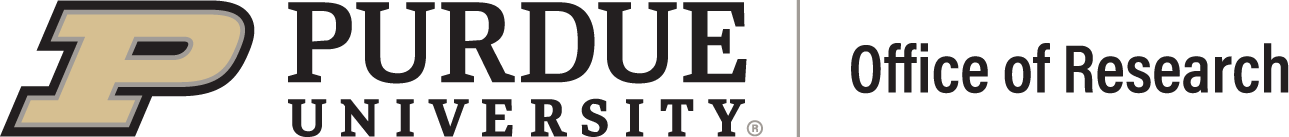 8
4/22/2024
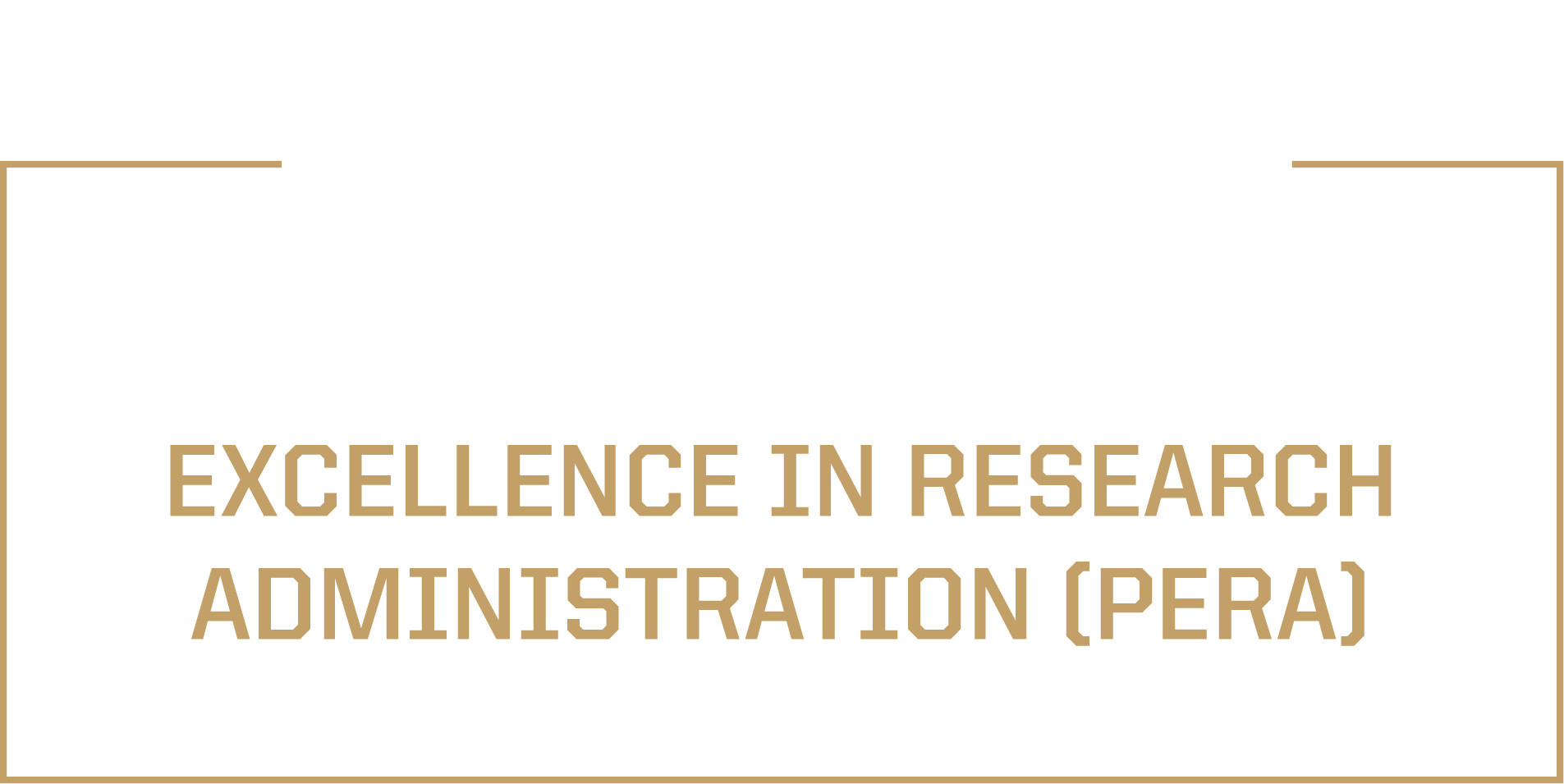 PERA Website
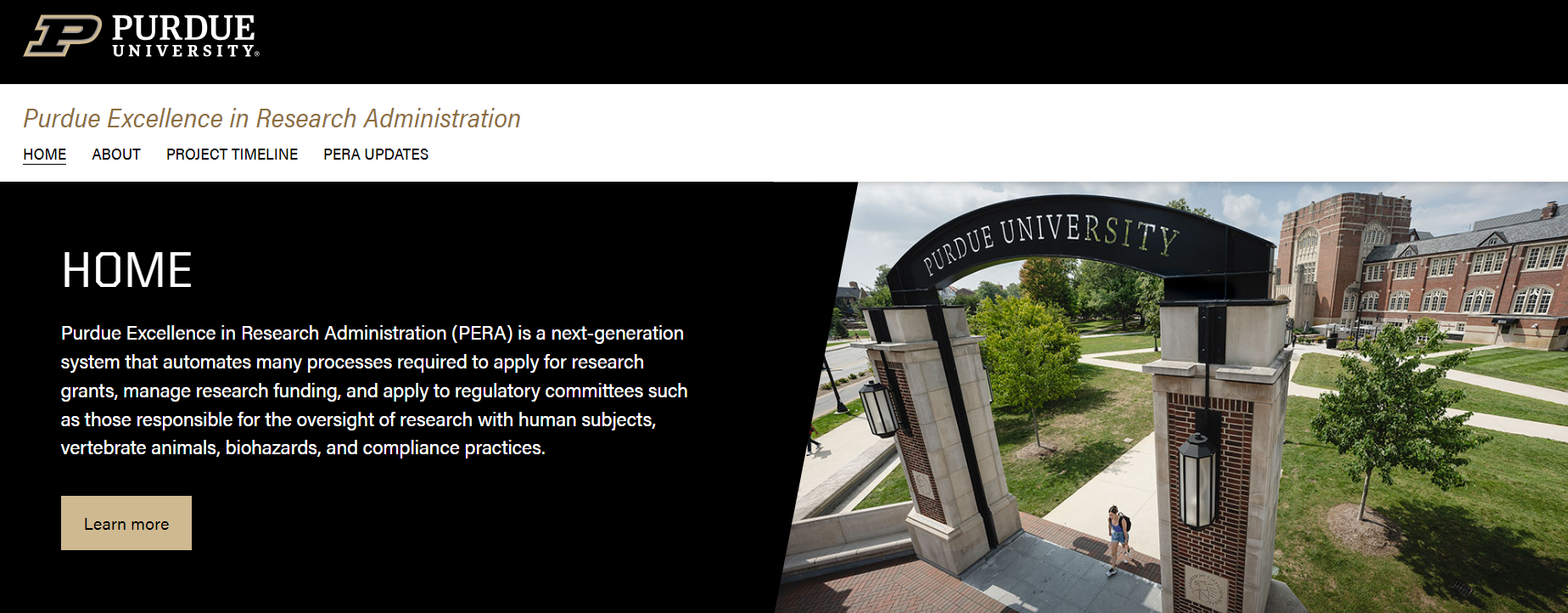 Faculty and staff can access the most recent PERA information via a PERA website that features timely updates and tools such as a PERA fact sheet, slides, and frequently asked questions. 

https://research.purdue.edu/pera
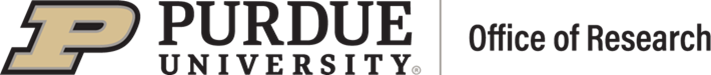 9
4/22/2024
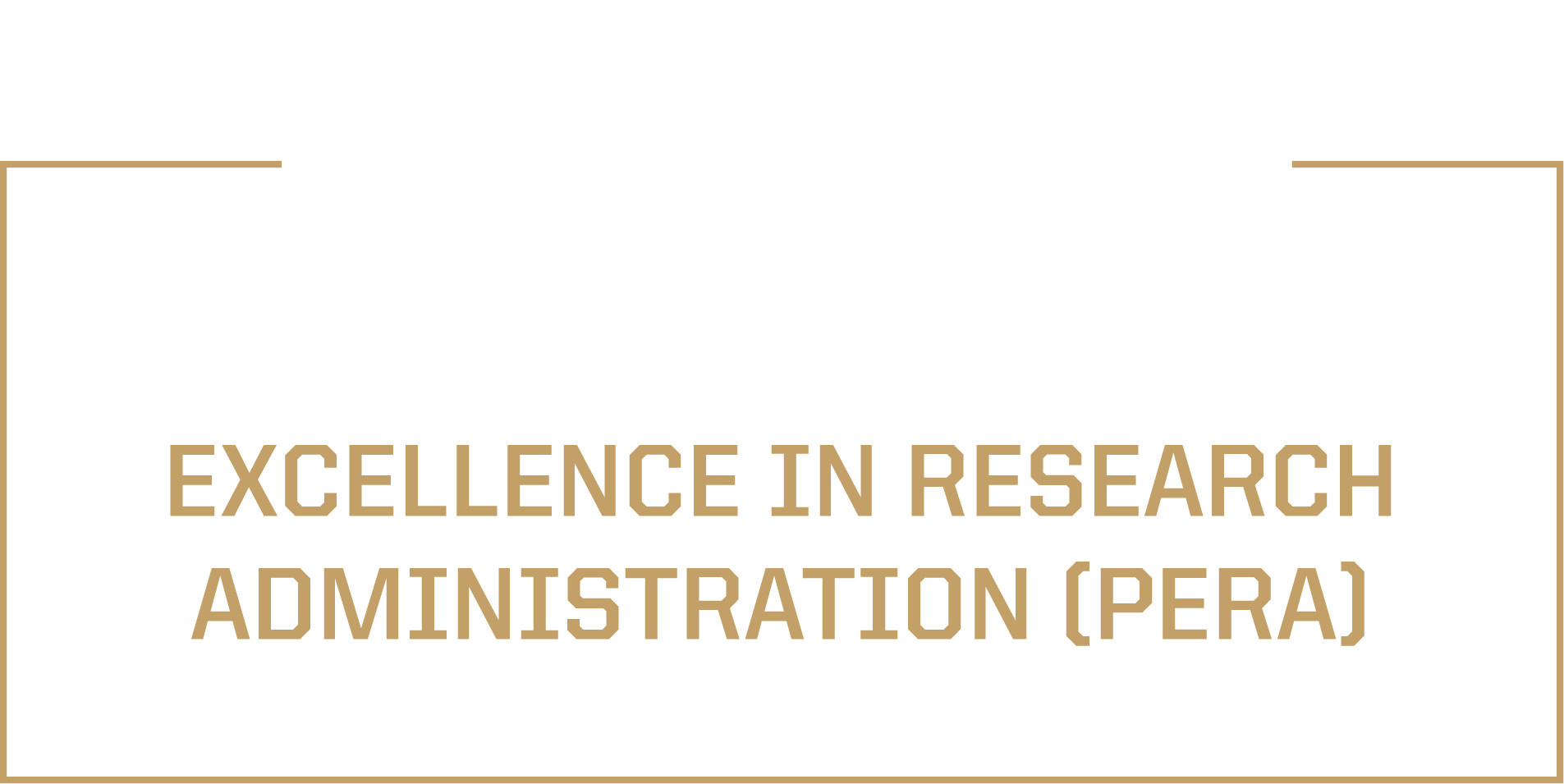 PERA Project Organizational Chart
Executive Sponsors
Executive Steering Committee
Project Sponsors & Module Owners
Project Director & Managers
PERA User Group Members
Functional Leads and Support Teams
Technical Leads and Support Teams
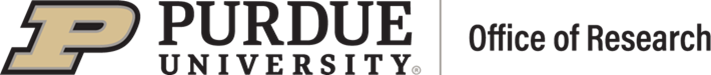 10
4/22/2024
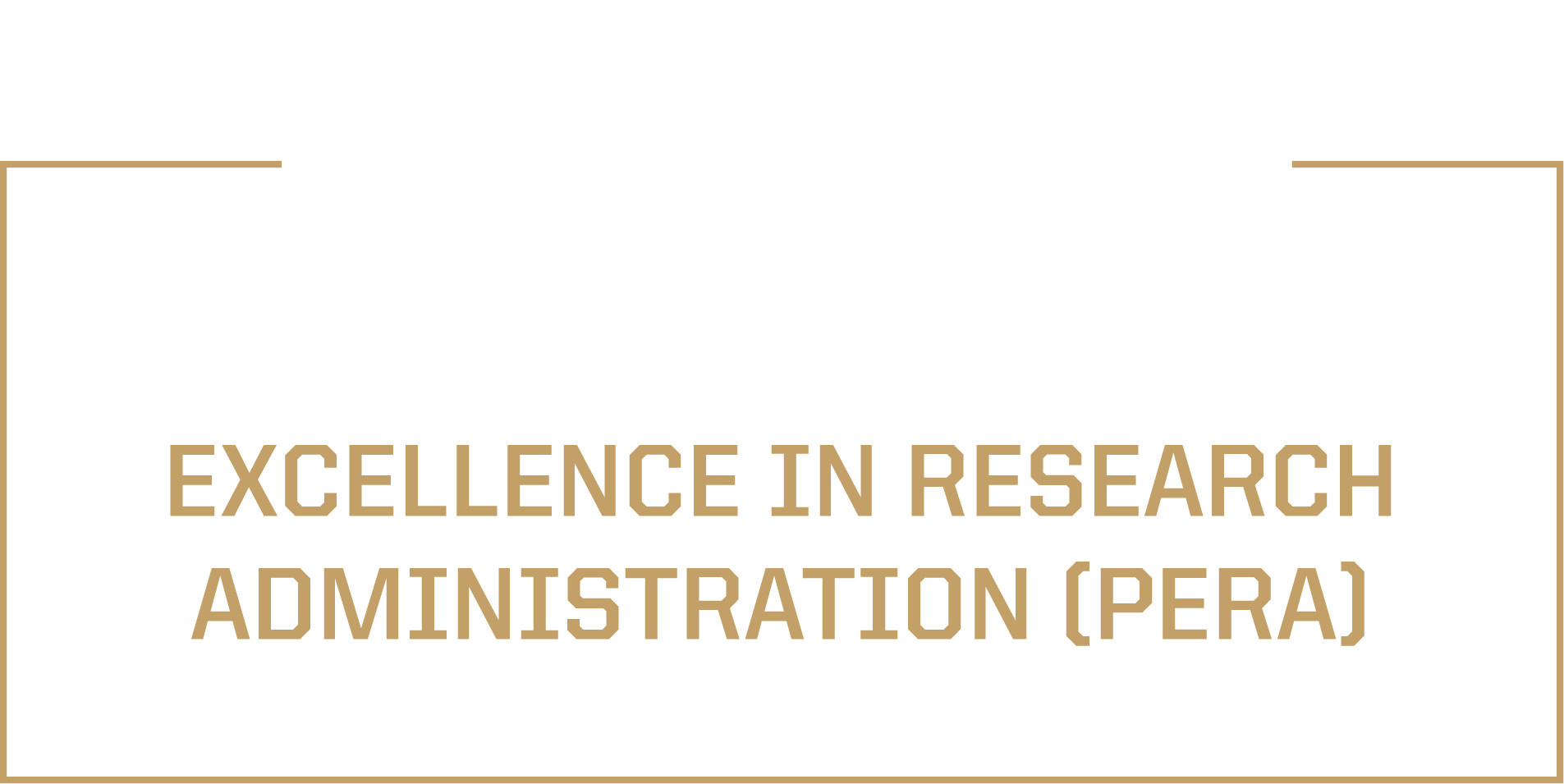 PERA Project Structure: High-level summary
Executive Leadership Committee (ELC)
Informed monthly on project status
Sets strategic direction and champion buy-in
Executive Steering Committee (ESC)
Consulted quarterly on project status
Helps address strategic issues that span the organization and issues escalated by project team
Project Sponsors & Module Owners
Accountable for progress – weekly status updates
Provides overall leadership for project functional outcomes
Responsible for ensuring project meets functional & technical business needs
Functional & Technical Leads and Support Teams
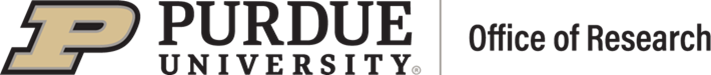 11
4/22/2024
Project Governance – Executive Leadership Committee (ELC)
CFO/Treasurer 
Chris Ruhl
EVPR
Karen Plaut
CIO/Purdue IT
Ian Hyatt
Responsibilities:
Champion the project at the senior executive level to secure institutional buy-in
Negotiate a common ground on competing stakeholder interests
Responsible for confirming success of the project
Provide necessary support to Project Director and Project Managers
Balance project objectives
Provide funding for the project

Meeting Cadence:  
Monthly updates will be provided via email
Quarterly Meetings in conjunction with Executive Steering Committee
~1-2 hours/month
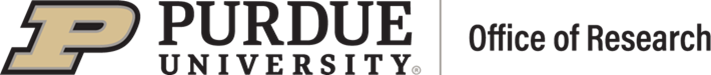 12
4/22/2024
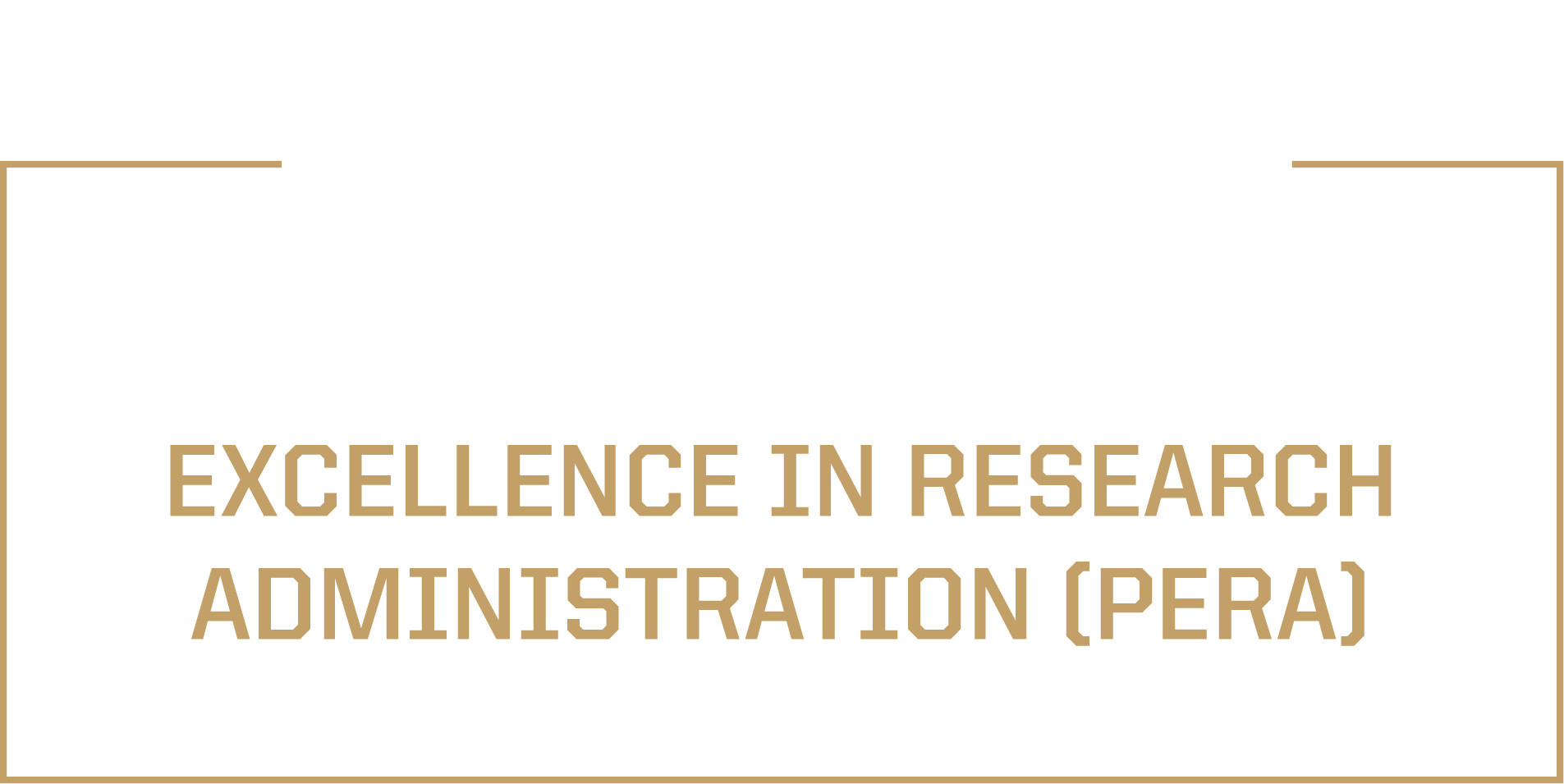 Project Governance – PERA User Group
Throughout the phased two-year rollout of PERA, the Office of Research seeks to establish and maintain involvement from members of the research community.

We will look to this group to help optimize the introduction of PERA through:
Input/feedback across various modules via participation in regular meetings
Input on creation and optimization of training for the research community
Testing of various components


Meeting Cadence:  
Monthly updates are anticipated
~1-2 hours / month
Individual contributions will vary based on participant’s interests and desired participation level
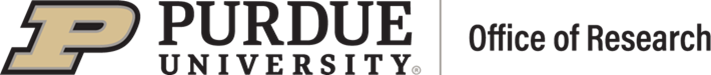 13
4/22/2024
Project Governance – Executive Steering Committee (ESC)
Regulatory Affairs 
Jamie Mohler
E&C
Alysa Rollock
PERA User Group
Richard Kuhn
Financial Affairs
John Higgins
SPS
Ken Sandel
Purdue IT
Christian Theumer
PERA User Group
Nicole Key
BI
Lauren Fatse
Research Security E. Wagner/J. Owens
Internal Audit
Madina Sabirova
Strategic Research
Bryan Boudouris
Enterprise Solution
Rita Clifford
ADR
Val Watts
PARI
Kevin Massey
Business Solutions
Theresa Jacobson
Comptroller
Kathy Thomason
IT Security
Justin Greer
Res. Computing
Preston Smith
PERA Project PMs
“At Large” Status
Responsibilities:
Provide recommendations to Executive Sponsors, Sponsors and Project Leadership on strategic direction of the project and impacts on end users
Champion project and enable collaboration, cooperation and communication between functions to best benefit Purdue
Work to achieve end user support for detailed recommendations and deliverables, along with the project overall 
Reinforce communication to respective business areas regarding transformational business processes and system capabilities
Help to address strategic issues or issues escalated by the project team or other key stakeholders
Makes decisions that could not be made at the Sponsor / Module Owner level or escalates to ELC

Meeting Cadence: 
Quarterly Meetings
~ 1-2 hours Quarterly
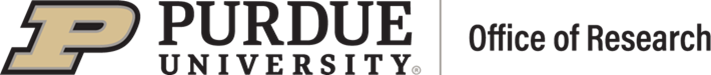 14
4/22/2024
Project Governance – Sponsors / Module and Process Owners
Sponsors:

Module Owners:
SPS
Ken Sandel
Reg/Compliance
Jamie Mohler
Purdue IT
Christian Theumer
Financial Affairs
John Higgins
E&C
Alysa Rollock
Pre-Award
Amanda Hamaker
Data & Support
Stephanie Willis
Agreements
Kyle Wargo
Post Award
Susan Corwin
RQA
Susie Geswein
IRB
C. Bryant-Gawthrop
Data Engineering
Mike Budzik
COI
Voichita Dadarlat
Export Control
Elizabeth Wagner
IACUC
Lisa Snider
Bus. Solutions
Terry Schroeder
COC – E&C
Deb Trice
Internal Audit
Wendi Johnston
Financial Affairs
Erin Fetter
PARI
Crystal Seibert
SPS Admin.
Beth Siple
Communications
Gailee Cardwell
Instruct. Design
Nethercutt /  Sergi
Responsibilities:
With Project Leadership, accountable to provide overall direction for project functional outcomes
Collaborate on issues that cannot be resolved by Functional & Technical Leads
Provide ongoing leadership to the project with input from the Executive Committees and Project Director
Ensure that escalated issues are solved effectively at the organizational level, and includes decision on changes, risks, conflicting objectives and any other issues outside of project leadership authority
Balance objectives while ensuring the best results are delivered with lean resources under tight deadline

Meeting Cadence: 
Weekly
Anticipated 1-6 hours/week
15
4/22/2024
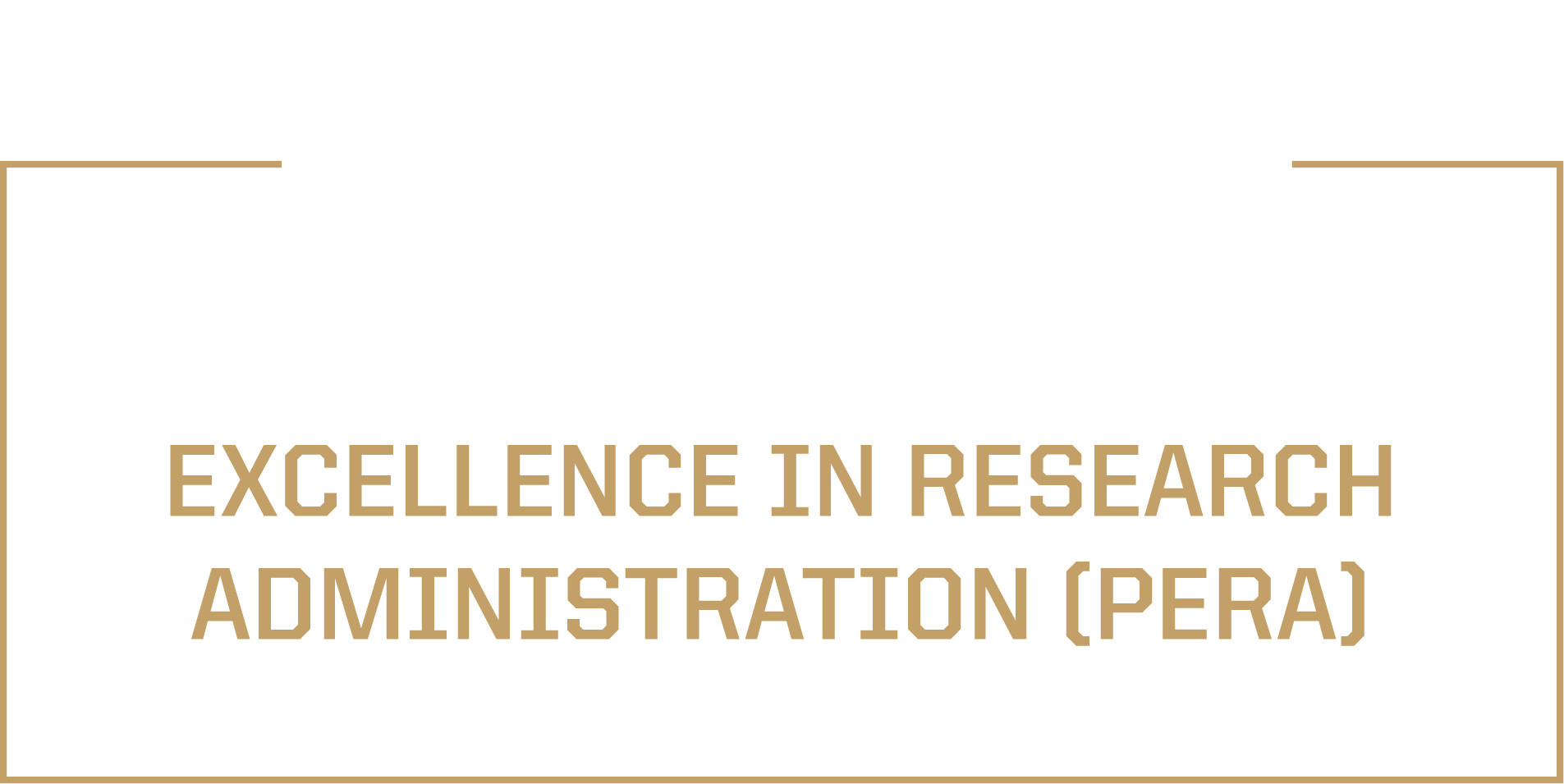 Project Governance – Project Management Team
Project Leadership (PMO)
Director 
Jessica Lawrence
Manager – SPS
Kim Gascho
Mgr. – Compliance C. Bryant-Gawthrop
Manager – IT 
Julie Miller
Project Director Responsibilities:
Accountable for end-to-end eRA transformation, delivering on quality, cost and timeline
Provide direct oversight and day to day input to project activities
Support development of clear case for change, desired, outcomes, accurate scope, clear roles and decision making
Surface capacity, pacing, resourcing and other issues needing leadership attention
Ensure organizational alignment in the design, execution, and sustainability of overall transformation
Provide a governance structure and ensure accountability, enabling the predictability of the outcomes of each transformation project
Track ROI and process improvements
Project Manager Responsibilities:
Coordinate and communicate with the Project Support and Functional / Technical Leads to ensure successful completion of the project deliverables
Provide leadership for Project Support and Functional / Technical Leads throughout the project
Track project deliverables
Track, resolve, and escalate critical issues to minimize project risk factors
Communicate with Sponsors and Module Owners to establish collaborative and effective working relationships
Report on the project progress and communicate relevant information to the Sponsors and Module Owners frequently and systematically
Complete project reviews at pre-defined intervals
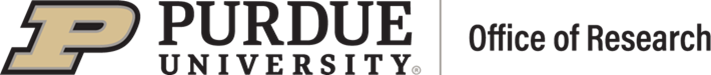 16
4/22/2024
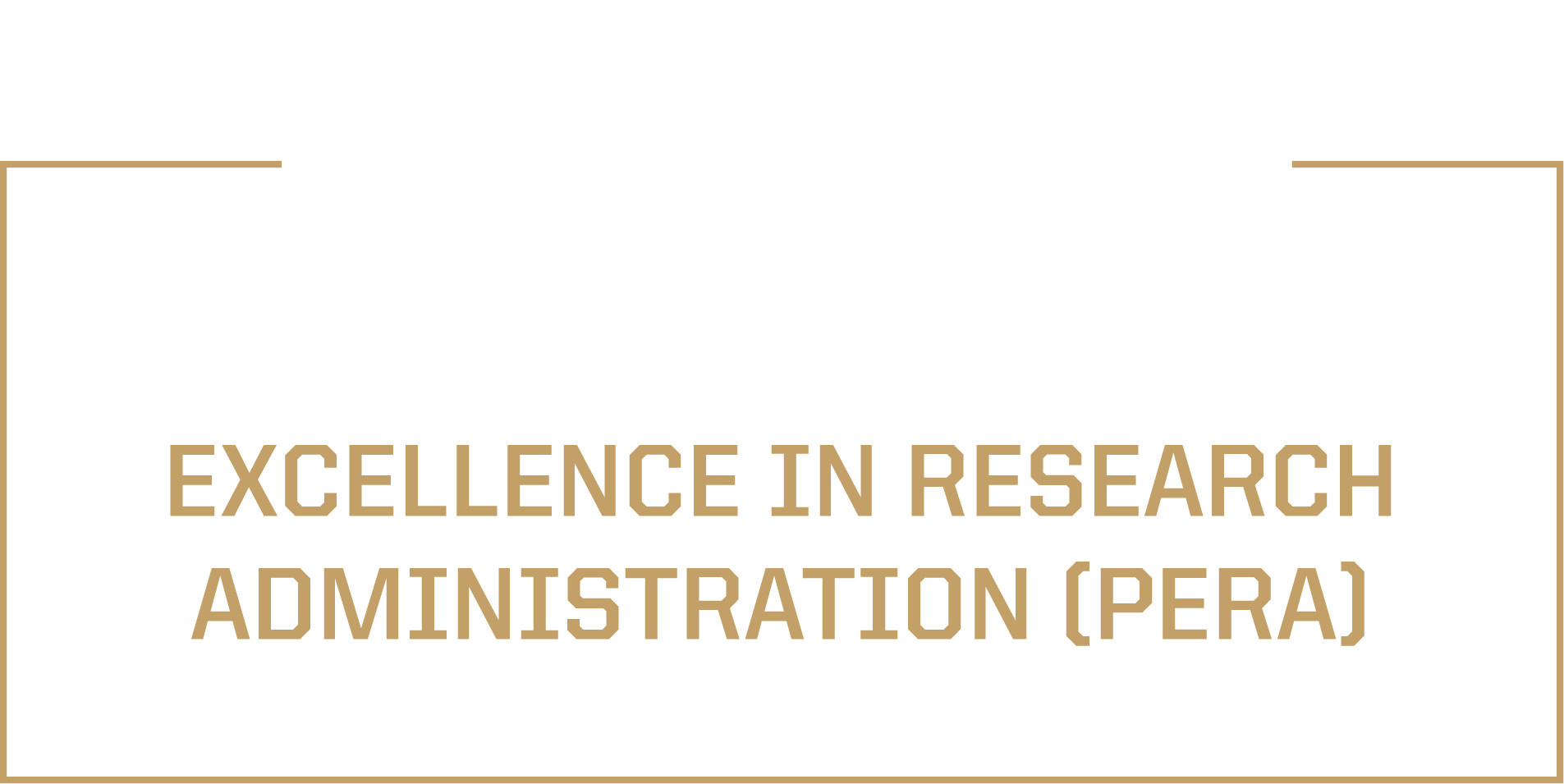 Project Governance – Functional Teams
Functional Leads and Support:
COC/COI
Deb Trice
Post Award
Cori Mellady
Suzanne Payne
Financial Affairs
Dana Simms
Andrea Kane
PARI
Crystal Seibert
Allison Granger
Pre-Award
Jenny Siemers
Cathy Skidmore
Agreements
Laura Gray
Amanda V.
IRB
Sarah Abney
FP&A
Abby Snodgrass
Export Control
Rene Celeste
Comptroller
Kim Hoebel
IACUC
Lisa Snider
Biosafety
Josh Brown
COI
Cecon M. / Sean C.
Functional Lead Responsibilities:
Knows the current business process and system very well (SME)
Owns whether the business process and system meets institutional and departmental business and reporting requirements
For project-related items, reports directly to the Project Managers and escalates issues timely
Plays an active role in the OCM process
Works with functional area teams to resolve and escalate issues
Provides functional design insights to the team
Prioritizes user and functional requirements
Leads development for implementation of roles and permissions in the redesigned processes and systems

Anticipated FTE:
Depending on workstream implementation schedule: .25-.75 FTE
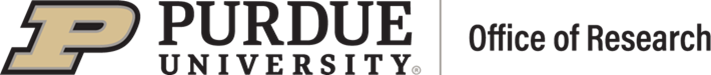 17
4/22/2024
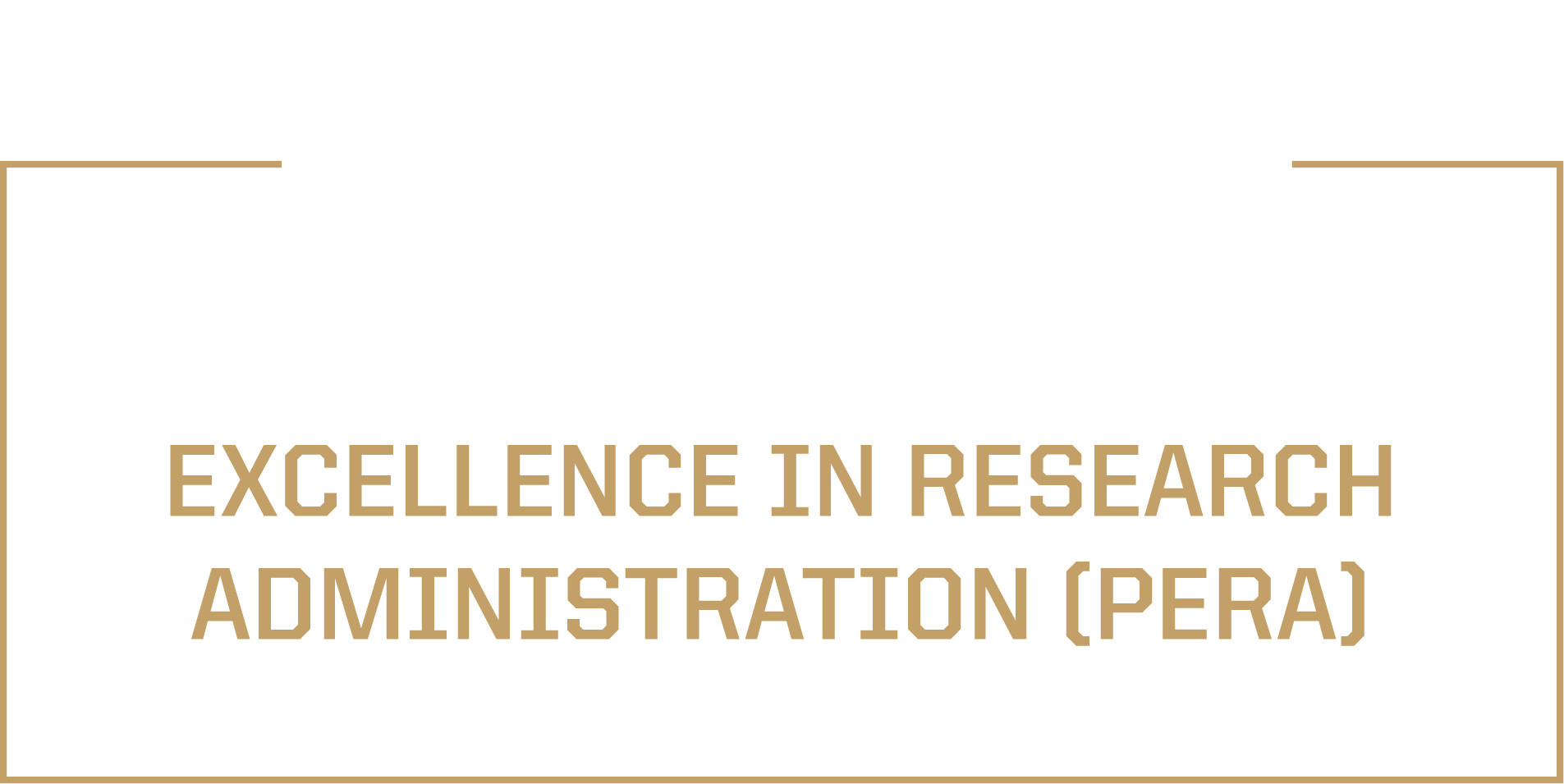 Project Governance –Technical Teams
Technical Leads and Support:
Business Solutions
Allison Harris
Jennifer Stokes
Data & Support
Kim Vi-Zook
Nick Urcuioli 
Julie Jang
Ashley McQueary
Business Intelligence Amy Keene
Integration / RICEF Coordination
Carl Berryman
Security Coordination
George Lyle
Technical Lead Responsibilities:
Define & coordinate technical tasks for the development of the software and interfaces
For project-related items, reports directly to the IT Project Manager with a matrix dotted line to the Purdue IT Sponsor
Create/Manage architecture diagrams/plans
Work with vendors and serve as the interface between the analysts/config experts, the functional leads and project leaders
Know the status of the technical work and detect slippage
Communicate technical issues and recommendations
Partner with Functional leads and others to resolve issues and brainstorm solutions in an end-to-end holistic manner
Verify solutions with Purdue IT to ensure sustainability and fit within current or future environment
Work with IT, tech leads and integrator to develop testing plans that balance process complexity with technical solutions

Anticipated FTE:
Depending on workstream implementation schedule: .25 – .75 FTE
18
4/22/2024
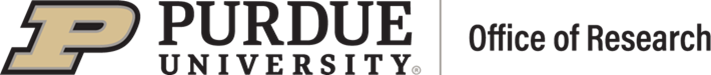 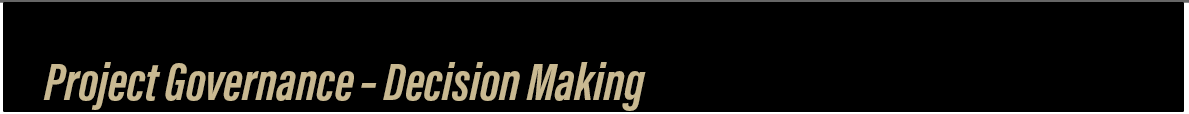 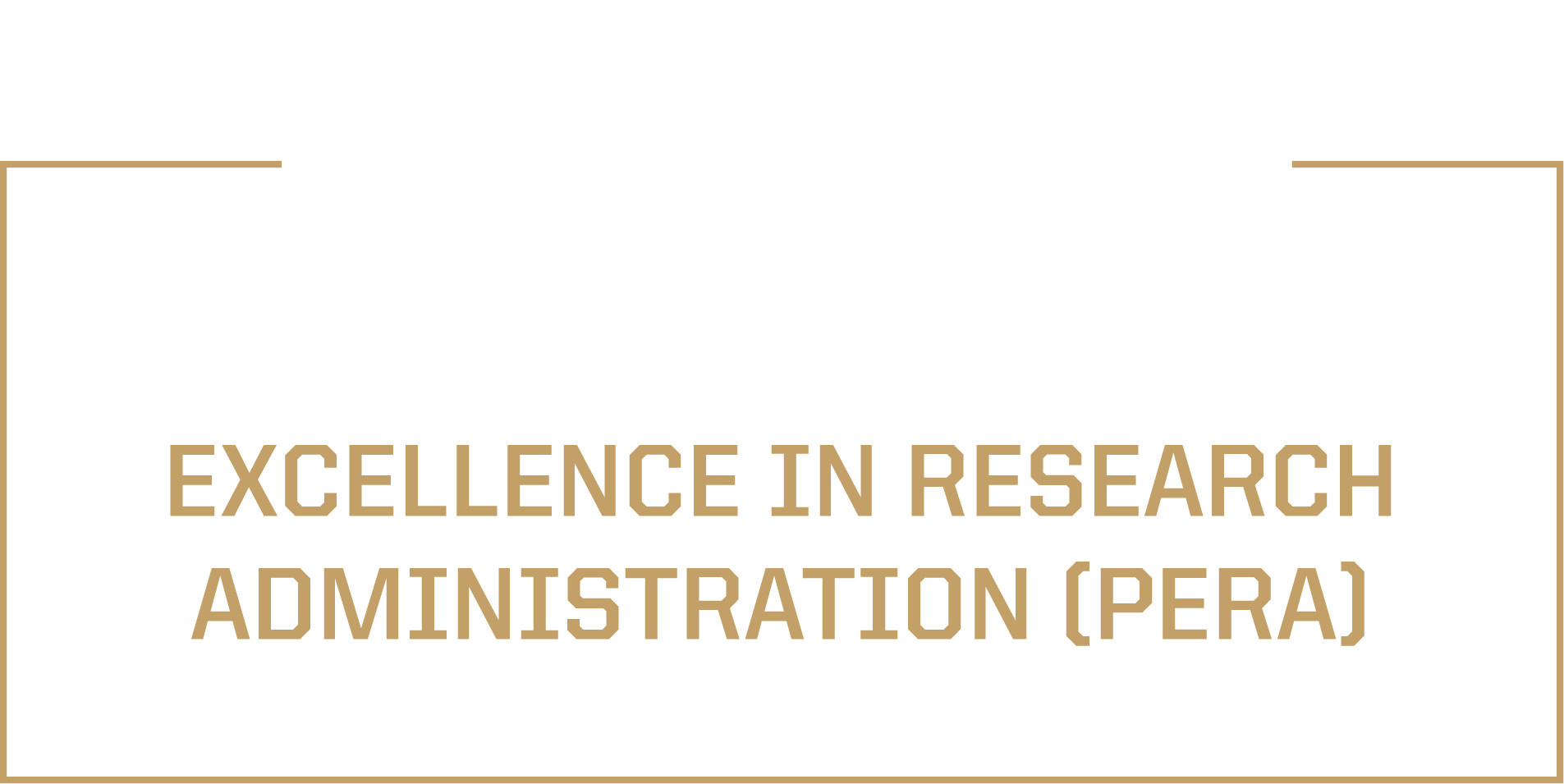 Key success factors
Timely decisions that are efficiently communicated
Membership provides representation of the collective voice of the organization 
Steering committee members are vocal change advocates

Guiding Principles
Proactive issue management
Forward-looking risk management
Leverage standard functionality
Timely decision-making
Adherence to project processes and procedures
Functional & Technical Leads
Executive Steering Committee (ESC)
Project Support: Workstreams and Functional Area Teams
(ELC)*
*Executive Leadership Committee (ELC)
Monthly Updates via email
5%
Quarterly
AVERAGE % OF DECISIONS MADE
15%
Project Director & Managers / Sponsors / Module Owners
MEETING CADENCE
Weekly
DECISIONS/RESOLUTIONS
STATUS, ISSUES AND RISKS
80%
Weekly
Governance Areas
Scope
Timeline
Budget

Resources
Quality
Risk
19
8/25/2023
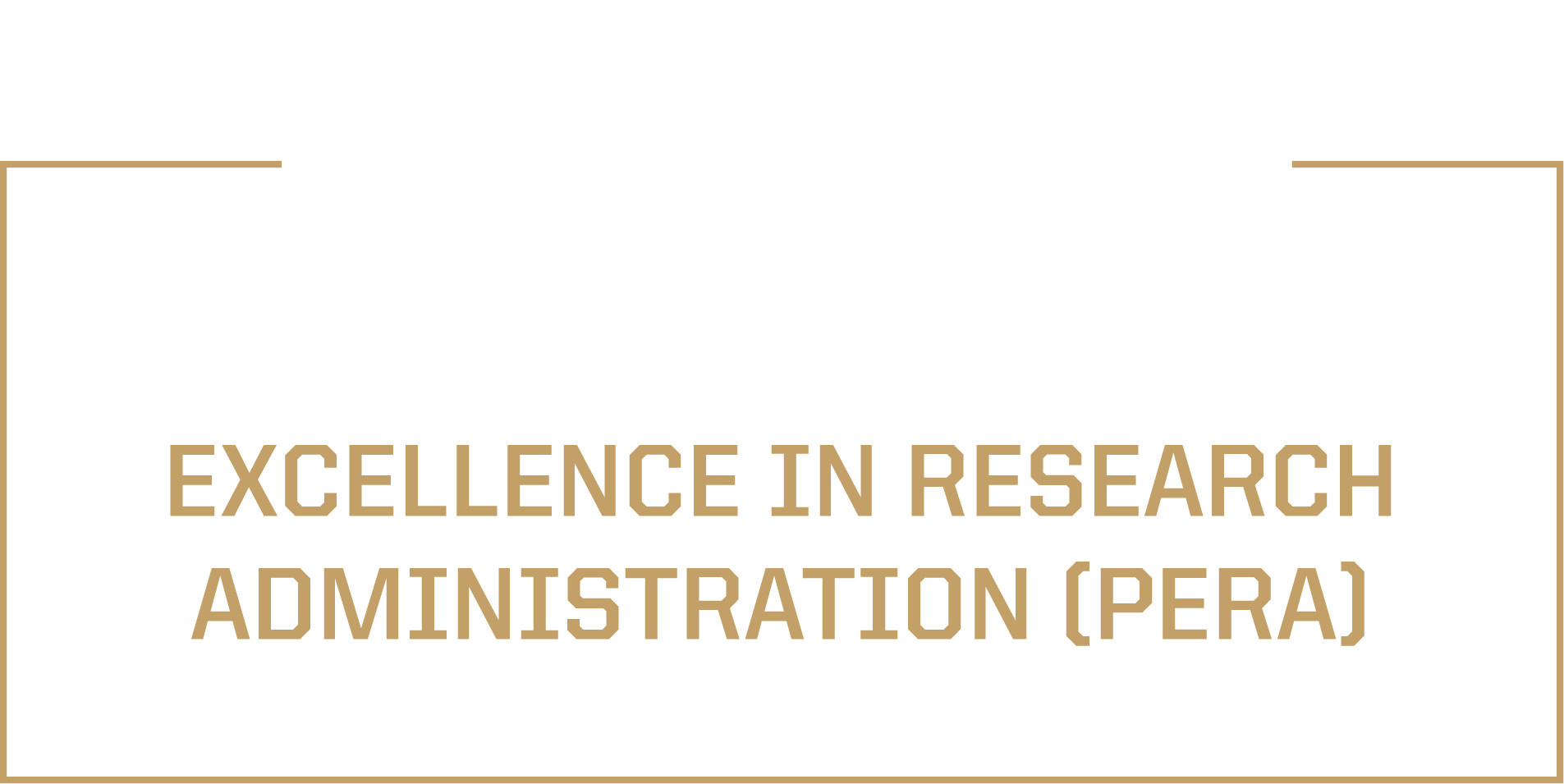 Questions, Comments or Suggestions?
Email 
peracomms@purdue.edu
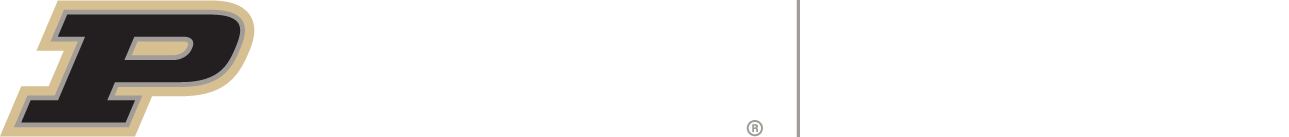 20
4/22/2024